EGI contribution to theOpen Science Cloud
Consultation meeting, 30 Nov 2015
EGI for the Open Science Cloud
620,000 CPU cores from 350 providers worldwide, 500 PB of storage, > 500 virtual appliances and open source software
Open infrastructure, shared access
International federation of service, distributed computing and data
Open participation to providers – both publicly funded and private – who meet a set of community-defined policies
Service provisioning with user communities
7 competence centres with ESFRI RIs
Abstraction of service capabilities through the development, implementation, adoption and promotion of open standards and adoption of different interoperable technologies 
EGI Federated Cloud: the first open standard-based research cloud federation allowing the sharing of software appliances through a library of tools, their portability across the federation
e-Infrastructure Commons: Challenges/1
Bridge data preservation infrastructures and computing

Via a federation of service hubs, offering storage, computing, software, thematic tools, geo-replication of research data, with sustained national and European public co-funding
e-Infrastructure Commons: Challenges/2
Open Science platforms: sharing of open tools, applications, scientific software, research data

 A marketplace where community platforms can be discovered, offered, supported, shared and accessed through grants
e-Infrastructure Commons: Challenges/3
From “services” to “solutions” involving multiple providers 
(e-Infras, RIs, research communities, data providers…)
 Co-design, harmonized access policies, federated service management processes, support, training, service discoverability
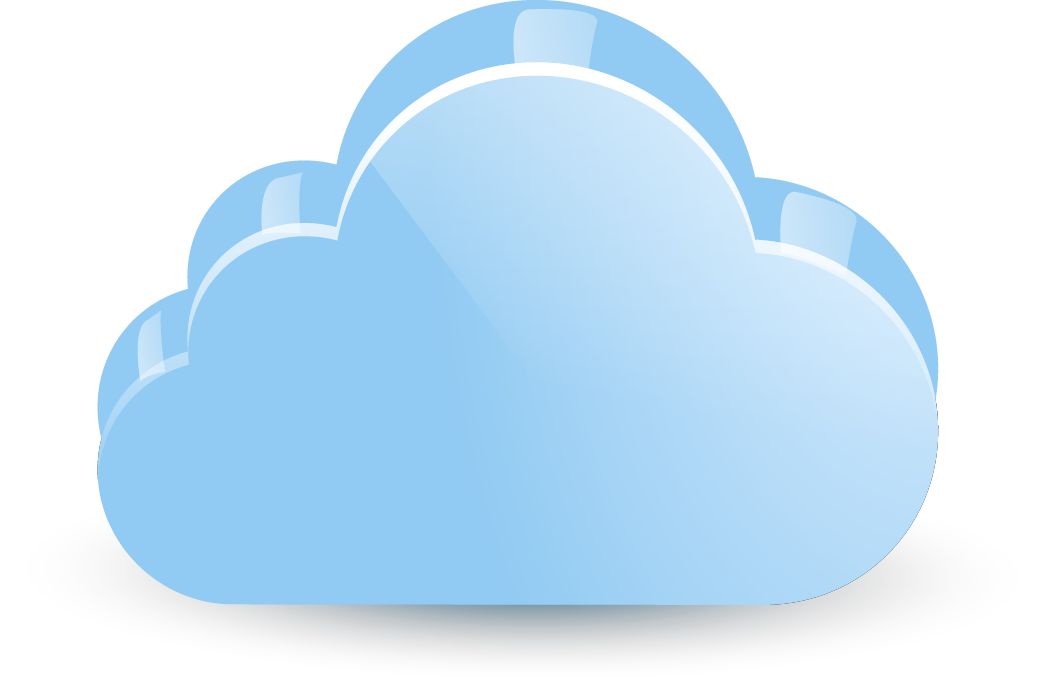 The Open Science Cloud
RIs and Research communities service providers
Open Science services
Thematic services
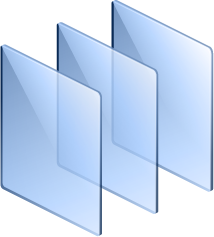 e-Infrastructures
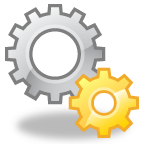 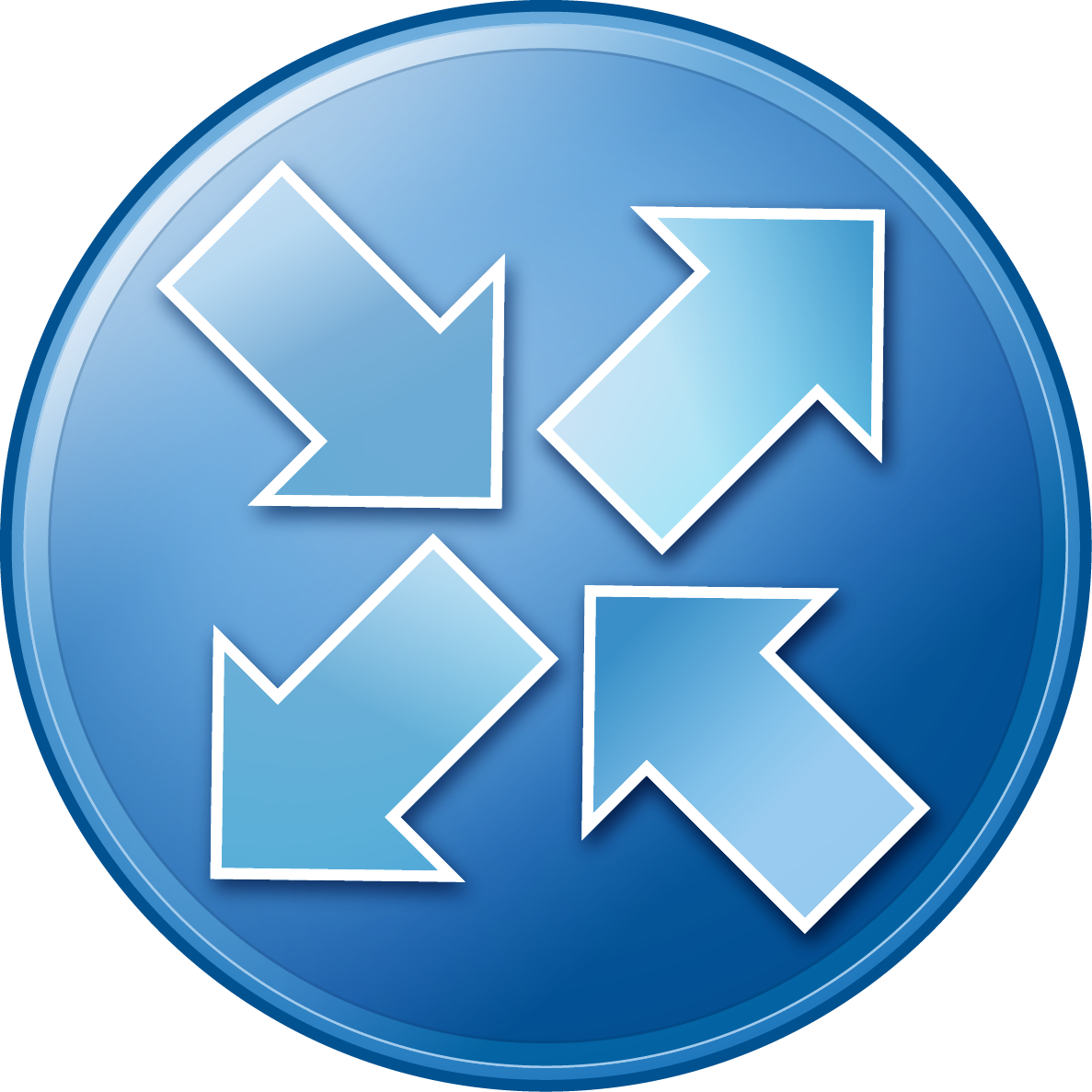 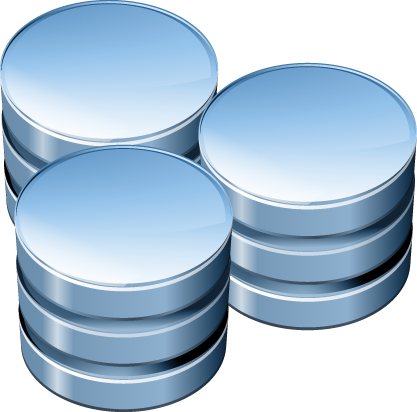 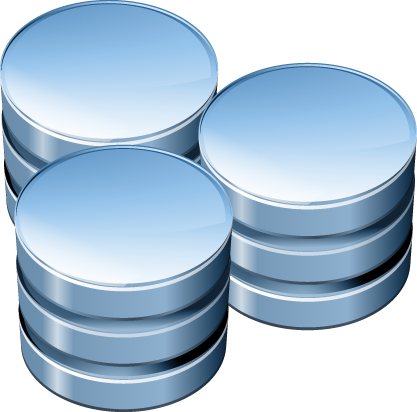 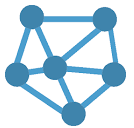 Data Management, 
Cloud compute
Cloud container compute
HTC  and HPC
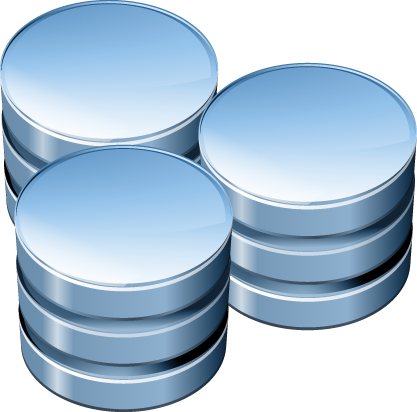 Storage and data
Data replication and agreements
High speed network connectivity
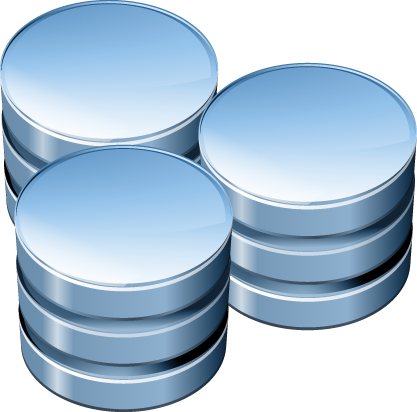 Research Data providers